Promotion of child emotional-wellbeing in the school environment &Acting on emerging emotional distress.
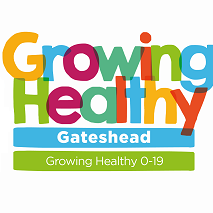 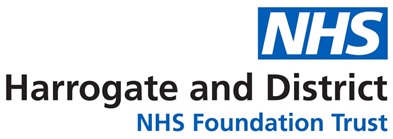 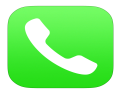 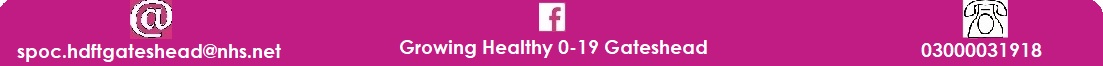 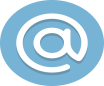 Aims of this workshop
Explore the emotional intelligence of the growing child, across the ages
Ideas for teaching and implementing strategies that build resilience - 5 ways
How to recognise signs of emotional distress
Supporting the child's emotional health needs within the teacher role
Other support available within the Gateshead local area
ICE BREAKER
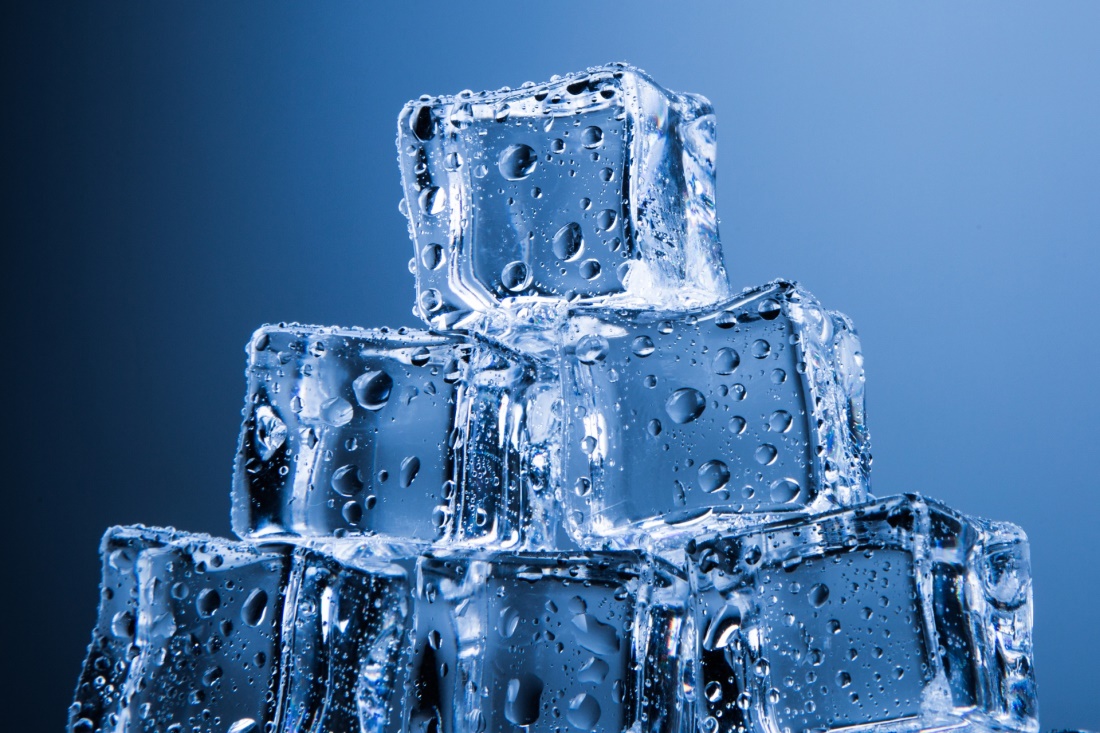 The Emotional Intelligence of the growing child
 
What is Emotional Intelligence?
 
Emotional Intelligence is the ability to understand and manage our own emotions and the emotions of others. Its development is distinct from the development of academic intelligence and a child can benefit from the positive impact on success and wellbeing that it can provide.
 
Psychologist Dr Daniel Goleman (and author of Emotional Intelligence: Why It Can Matter More Than IQ) identified 5 areas that constitute emotional intelligence, and these stay the same for children and adults.
The 5 areas are
 
Self-awareness: the ability to recognise your own emotions (and how they affect not just yourself but others around you).
Self-regulation: the ability to remain in control of your actions, whatever emotions you may be feeling.
Motivation: the ability to persevere in your pursuits, even in the face of difficulties.
Empathy: the ability to understand and respond to the emotions of others.
Social skills: the ability to use emotional intelligence in the context of interpersonal relationships.
So, What would we class at ‘normal’?
www.gateshead.gov.uk/media/16739/Support-for-primary-schools-with-children-who-have-social-emotional-and-mental-health-needs
Factors effecting the emotional intelligence of children


The following can all have an impact: 
• premature / low birth weight 
• poor health 
• Parental Mental Ill Health
• Poverty 
• lack of warmth and affection 
• parental drug or substance abuse 
• poor housing 
• abuse 
• social, racial or cultural discrimination 
• poor relationships with adults
• Poor School attendance


Research indicates that securely-attached children develop more connections and have well-developed brains. However, no one person can provide everything a growing child needs and children can form close attachments with several people.
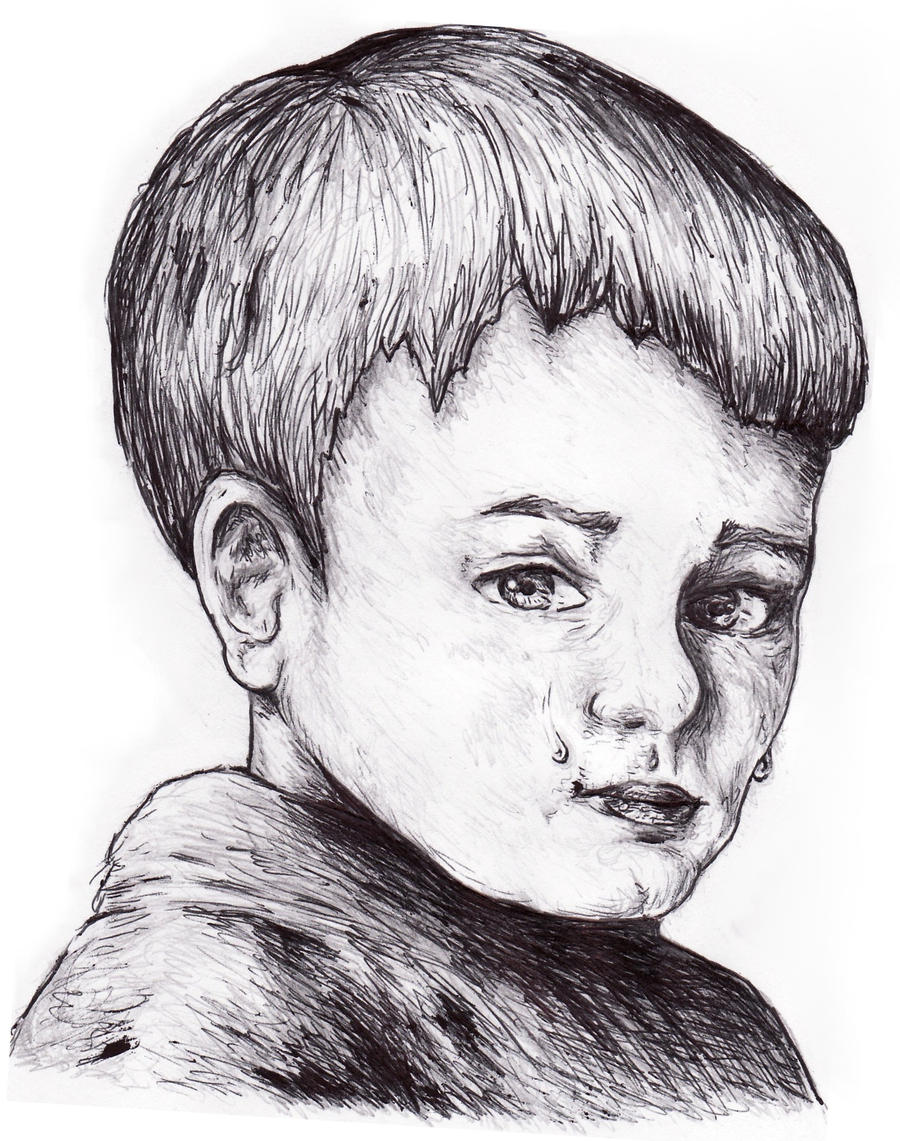 Teaching and implementing strategies that build resilience - 5 ways
Resilience CAN be built
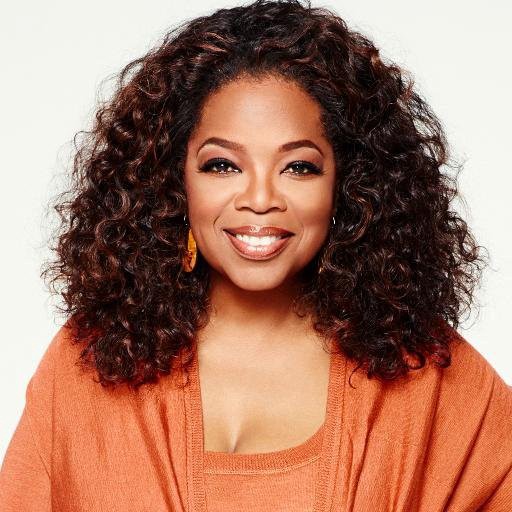 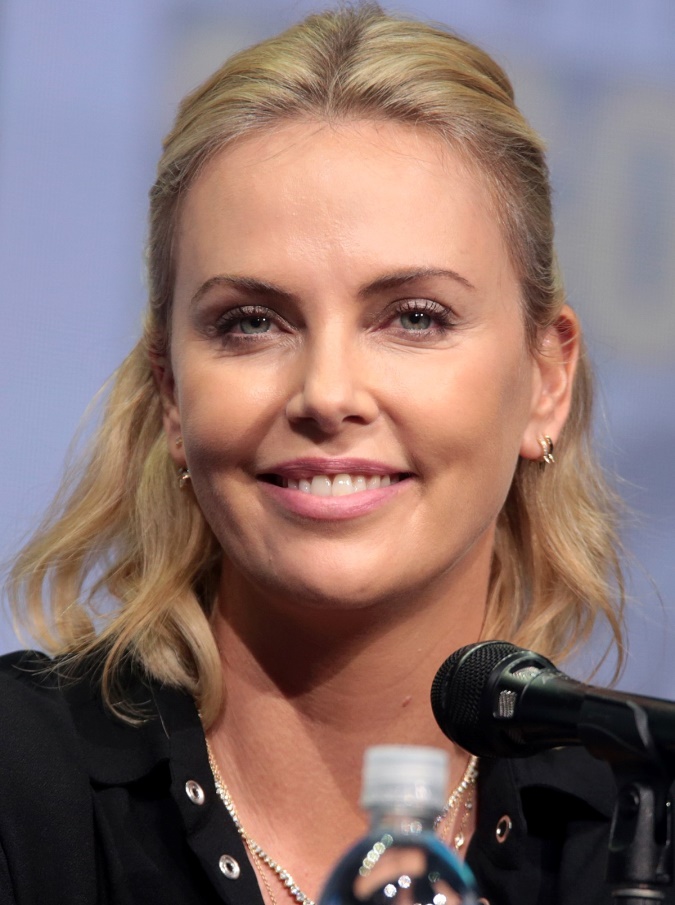 5 Ways to teach resilience

The highly effective teacher
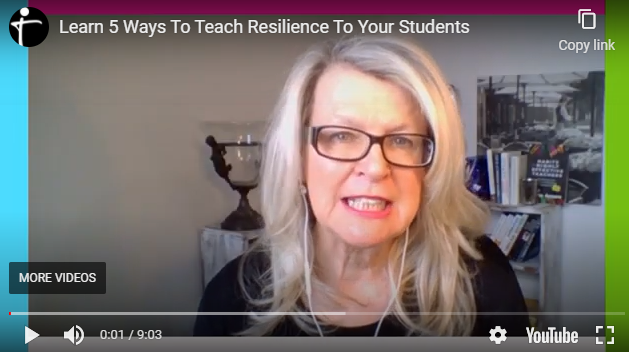 https://youtu.be/Bb4whqVawdo
1. Build positive relationships
A positive relationship with one caring adult can change the trajectory for even the most at risk student (Anderson, et al, 2004).
People don’t care how much you know until they know how much you care
Ways to build positive relationships with students
Learn your students’ names.  
Greet students at the door. 
Chat with students as they arrive to class.  
Share some of your life with students.  
Give positive reinforcement that shows you know them. 
Go to a sports game on the weekend or after school.  
Allow time in class for students to share things about their interests.
Use Circle Time to give all students a chance to speak about what is important to them.  
Aim to speak to every student every day. 
Ask students to answer questions you know they know.  
Allow processing time when asking a question.  
Display your confidence in students to do well. 
Check in with students who are struggling emotionally or academically.
FOUR:
2. Teach Social Emotional Skills
Improve peer relationships by explicitly teaching skills of self-awareness, self-management, social awareness, relationship skills and responsible decision-making.
Ways To Include Social And Emotional Learning In Your Classroom
Use cooperative learning strategies to help students learn to get along with each other, work together toward a common goal and respect others’ opinions.   
Give students responsibility for their classroom environment, such as preparing for an activity. 
Play games that teach social and emotional skills like sharing, taking turns, being a good loser/winner, how to manage disappointment and how to be a good teammate.
Conduct class meetings where students air their concerns and work to develop solutions to class problems.
Provide choice in academic tasks so they learn how to make decisions and understand the consequences of their decisions.
Include students in decision making about the running of the class. Discuss issues such as keeping the classroom tidy, how to make the classroom operate more smoothly, get feedback from students about how they enjoy your lessons and how effective they are.
Reinforce students by giving them specific feedback about social and emotional skills they are using effectively.
When discussing stories and biographies refer to the characters’ behaviour in relation to social and emotional skills.
FOUR:
3. Foster Positive Emotions
School connectedness is a strong protective factor for health and academic outcomes for all students (Wingspread Declaration on School Connectedness, 2001; Roffey, 2012).
Ways To Encourage Positive Emotional Growth In Your Student
Teach Your Student About Complex Emotions
Let Them Know Everyone Feels Different Emotions
Don’t Be Afraid To Show Your Emotions Too
Provide A Safe Environment
Let Them Express Their Feelings In A Healthy Way
Tell Them It’s Okay Not To Always Be Happy
Don’t Just Brush Off Their Emotions
FOUR:
4. Identify Student Strengths
A strengths based approach that identifies student abilities and positive qualities then works proactively to build upon these strengths, gives your students more opportunities to be successful and build a strong sense of self-worth.
5 Steps for Recognising and Promoting Strengths in Kids
Consider different types of strengths.
Follow your students interests.
Help the student identify strengths.
Talk about strengths often.
Take note of the child’s strengths and successes.
Strengths Checklist
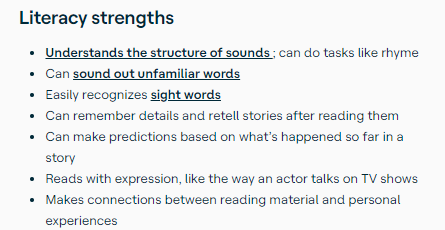 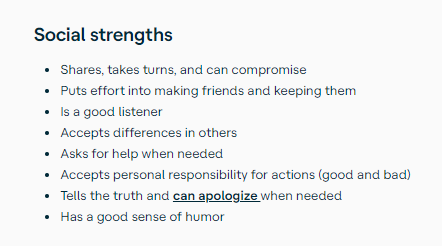 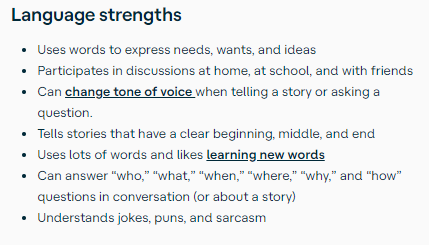 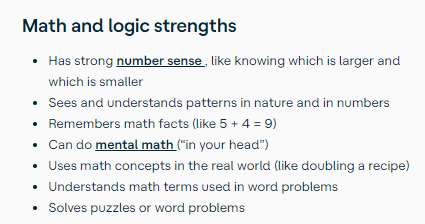 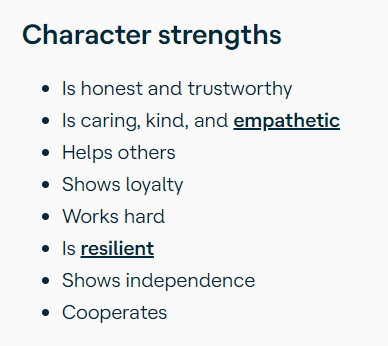 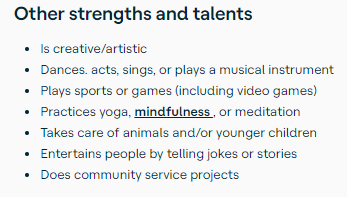 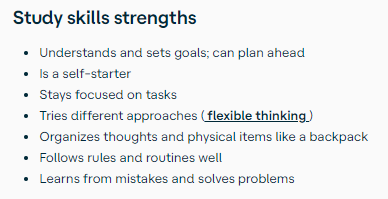 FOUR:
5. Build A Sense Of Meaning And Purpose
Working towards worthwhile goals increases students sense of wellbeing which impacts positively on student achievement.
1. Peer teaching.
2. Promote voting and scoring.  Encouraging explanations.
3. Pupil class roles.
4. To do lists.
5. Team Teach between staff
6. Do Relaxation Now.
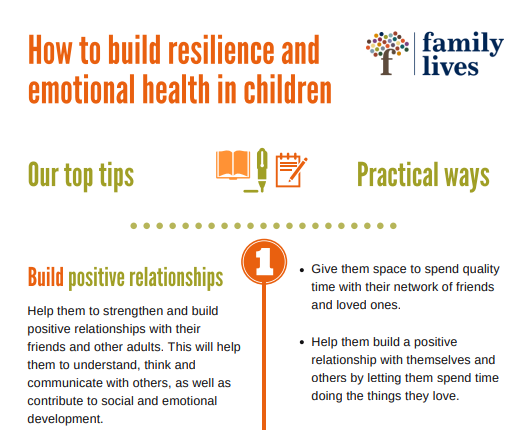 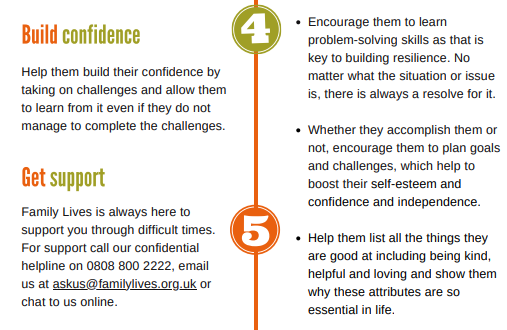 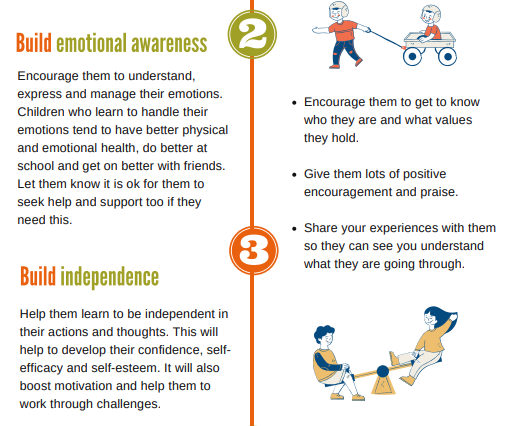 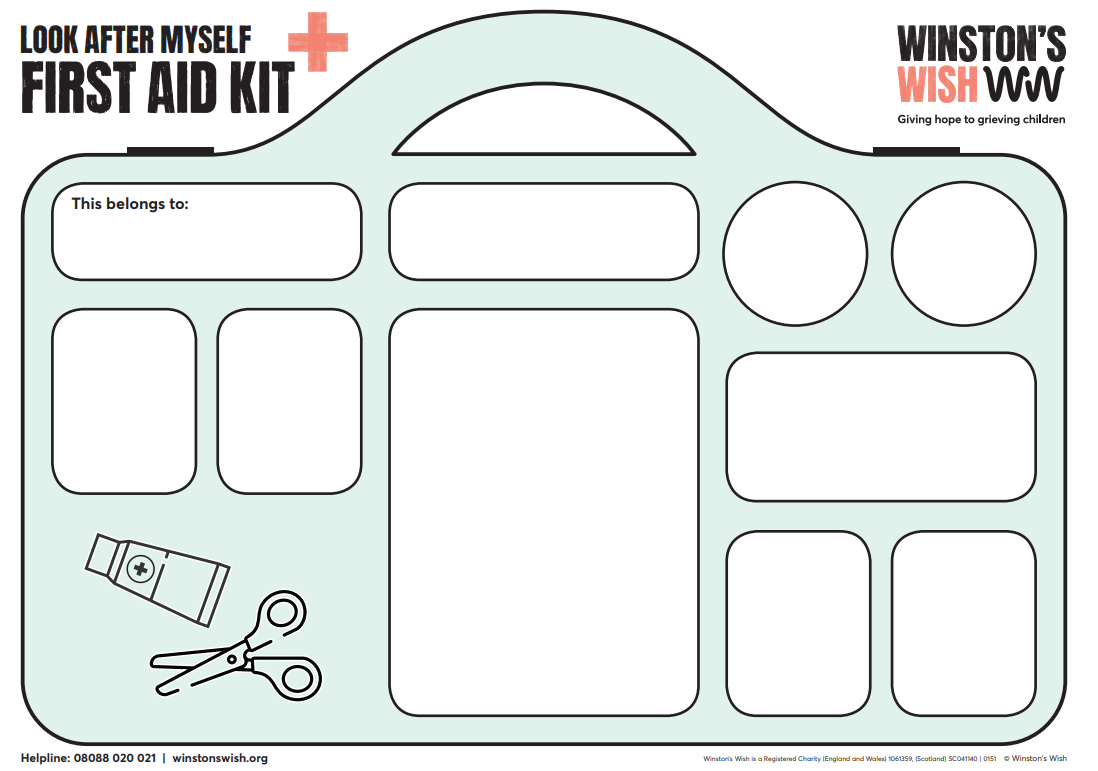 www.winstonswish.org/wp-content/uploads/2020/05/Winstons-Wish-First-Aid-Kit.pdf
The Sunflower Analogy
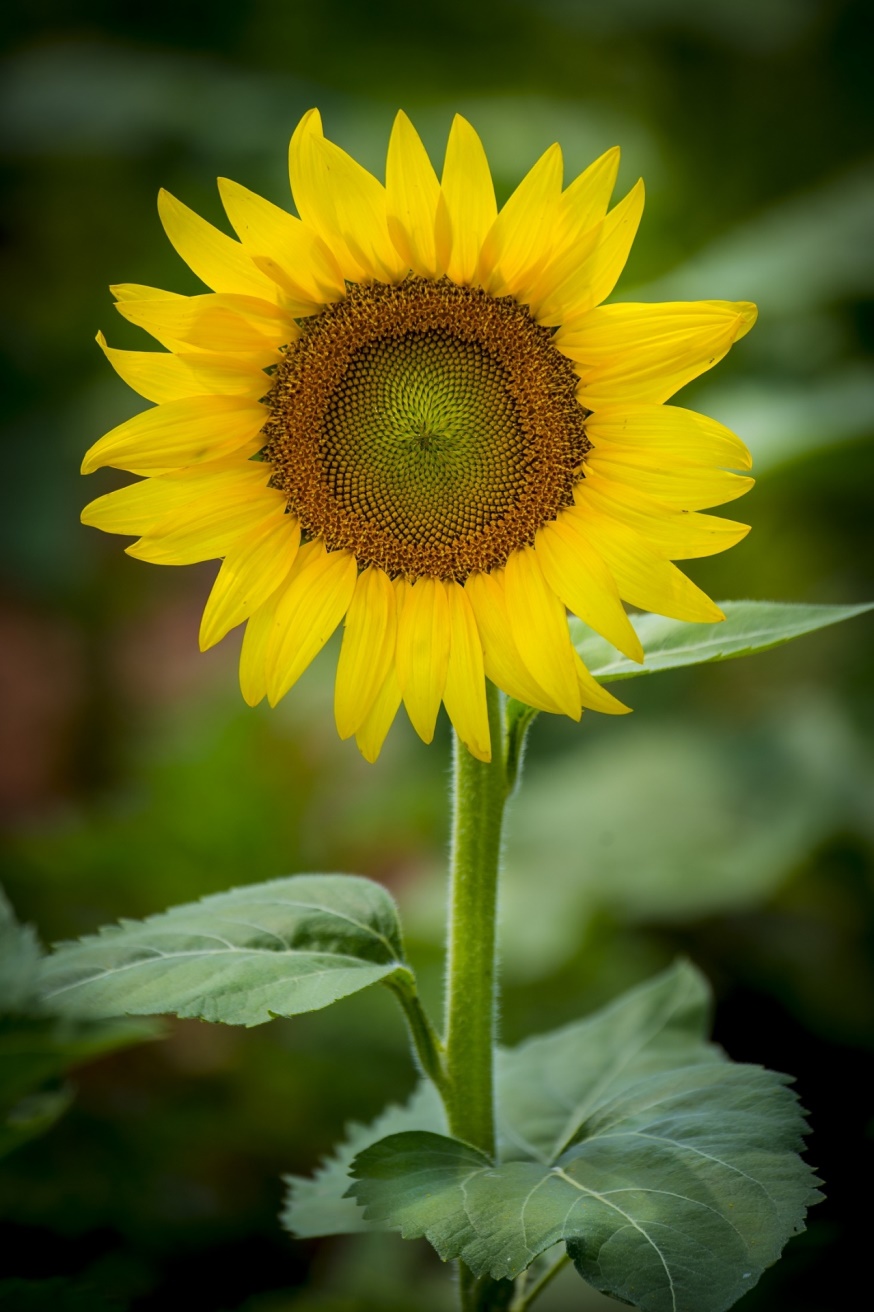 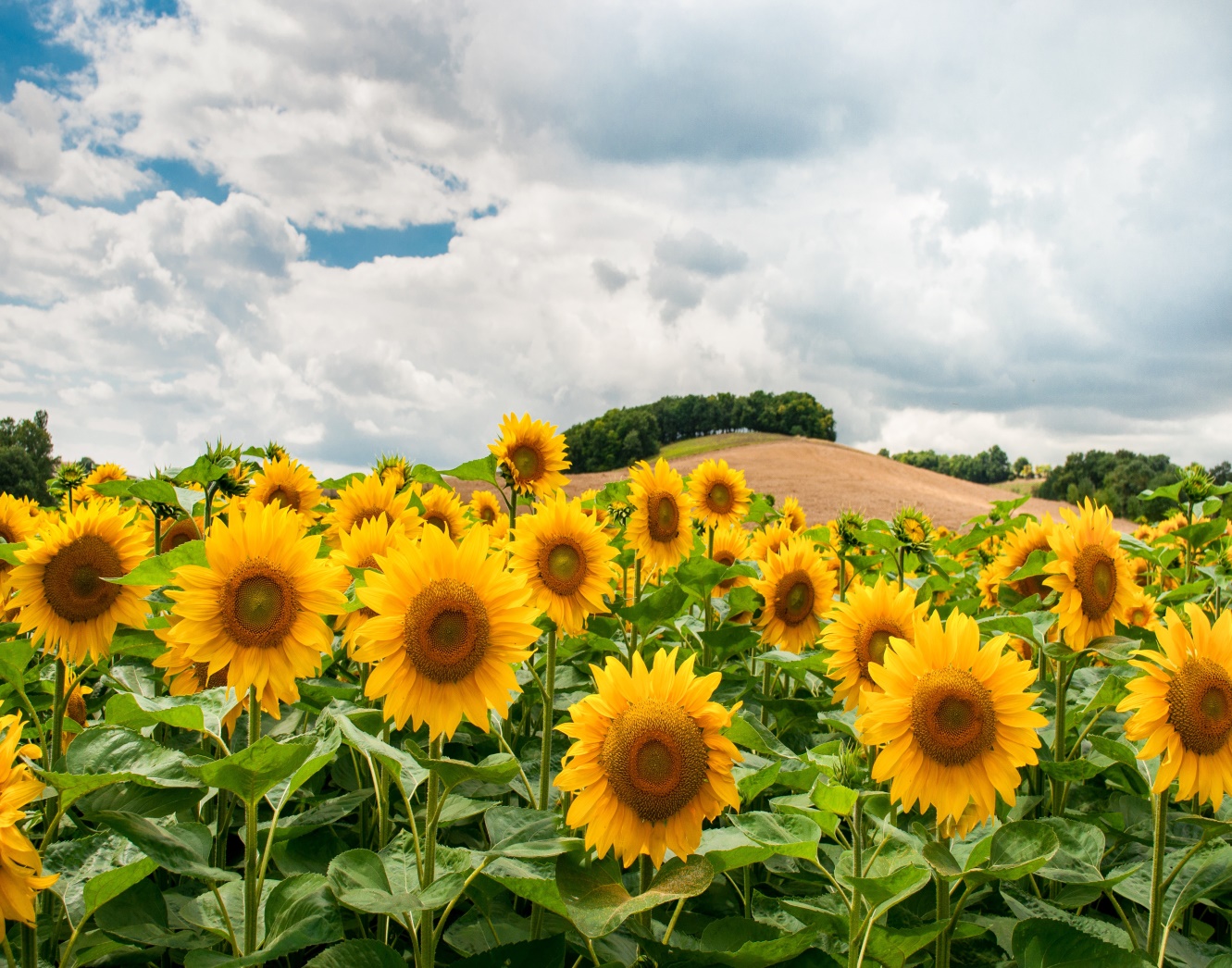 What things nurture your emotional wellbeing?
What kind of things do you need to feel emotionally positive?
What makes you feel grounded or rooted or safe?
Place, person, something else?
Personal Exercise
Who is in your social network to support you in times when you need it, who can you rely on?
When do you feel you have been resilient in  tough time? Flexible, able to bend?
What activities are healthy  wellbeing for you?
Connecting with people – Emotional Resilience 2021
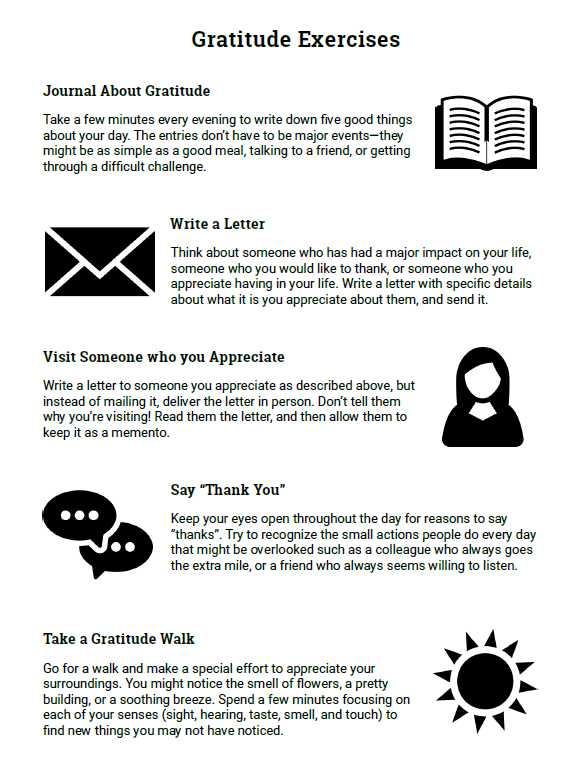 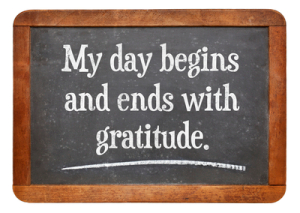 Resilience Framework designed by Marton Primary School in Blackpool during Blackpool’s Town Wide ‘Resilience Revolution’
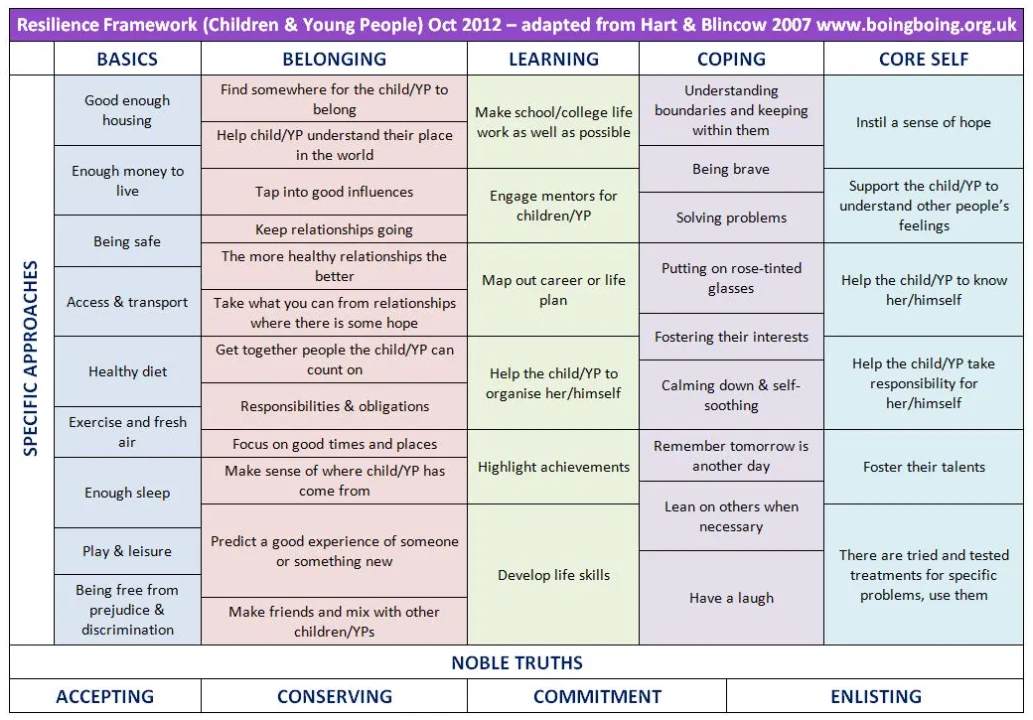 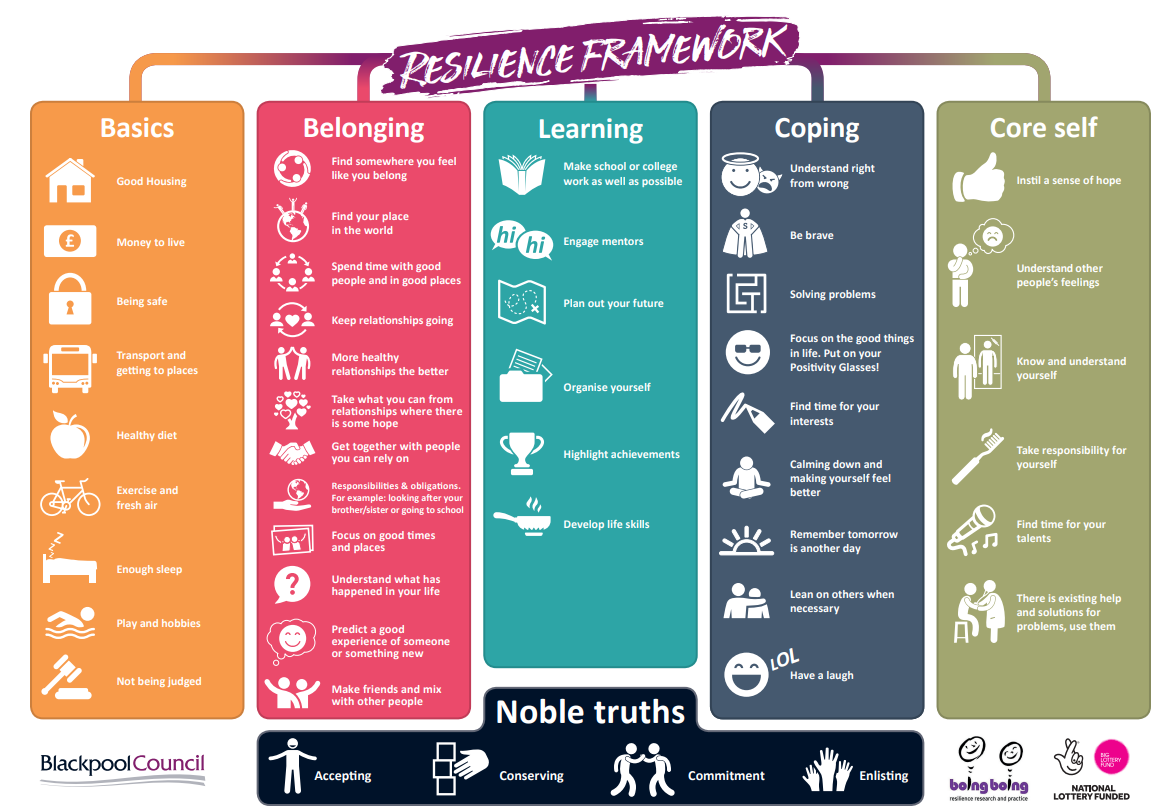 www.youngminds.org.uk/media/1486/interactive_resilience_framework-002.pdf
www.boingboing.org.uk/resilience/resilient-therapy-resilience-framework/
How to recognise signs of emotional distress
The NSPCC tells us that 
Common warning signs of mental health issues include:
sudden mood and behaviour changes
self-harming
unexplained physical changes, such as weight loss or gain
sudden poor academic behaviour or performance
sleeping problems
changes in social habits, such as withdrawal or avoidance of friends and family.
What other signs might we notice?
The Leuven Scale for Wellbeing
The Leuven Scale for Wellbeing
The Leuven Scale for Involvement
Deep within our brain is the amygdala. We need this small, almond-shaped set of neurons to help us process emotions. Essentially, the amygdala responds to any potential threat. It ‘remembers’ unpleasant or fearful triggers and activates the release of chemicals that make us experience the ‘fight or flight’ sensations, such as increased heart rate, or an urge to run.
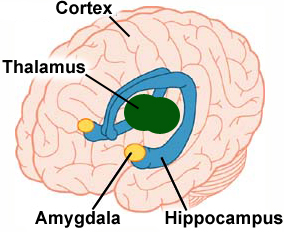 The amygdala works at lightning speed! This ‘emotive’ part of our brain responds a hundred times faster than our thinking brain. As a result, whenever we feel frightened or angry we lose our capacity to think clearly because the amygdala halts all thought.  An example is– 
when someone makes us jump by leaping out at us in the dark, the amygdala ‘remembers’ the danger of footsteps and releases stress chemicals, which increase the heart rate.
Whenever we here fast footsteps coming behind us our stress levels when increase.
Children who experience stress and anxiety early on in life are more at risk of developing depression and other anxiety disorders when they are adults. The size of their amygdala actually grows when there is an excess of anxiety and stress (Cohen et al, 2013).
Supporting the child's emotional health needs within the teacher role
Talking with a child about their mental health
Doing OK – Struggling – Unwell – In Crisis
Using scaling techniques
What if a child doesn't want to talk to me?
Implement Wellbeing Plan
Safeguarding and child protection issues
Confidentiality
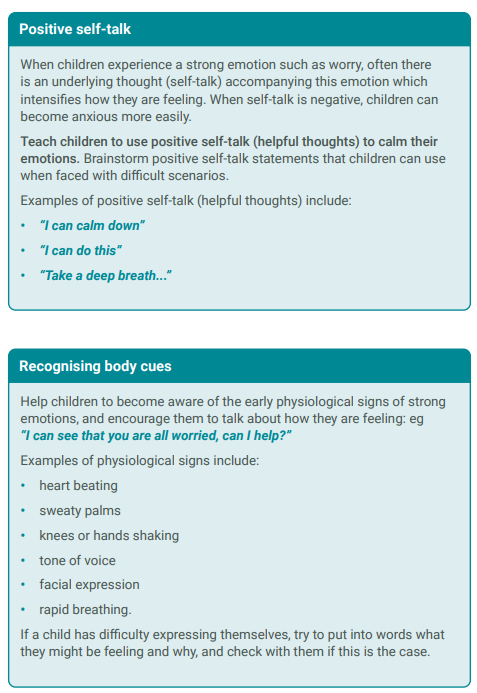 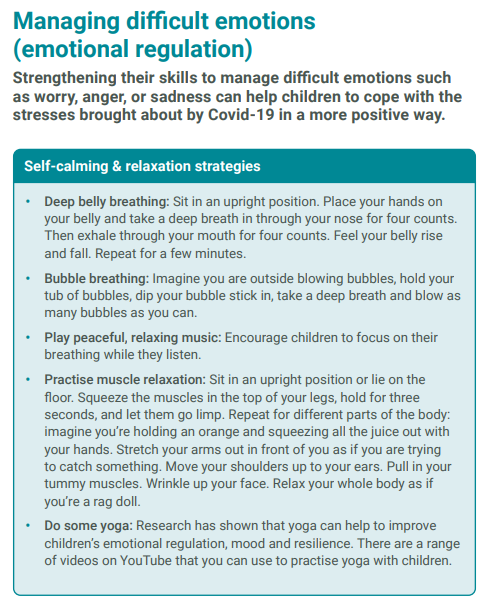 Mentally Healthy Schools 2020
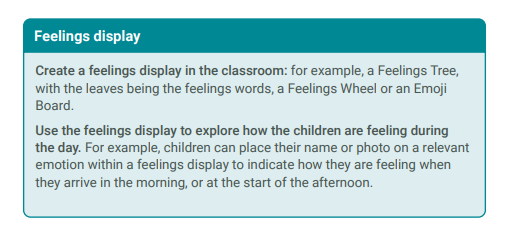 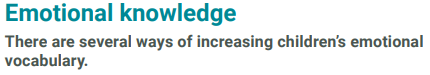 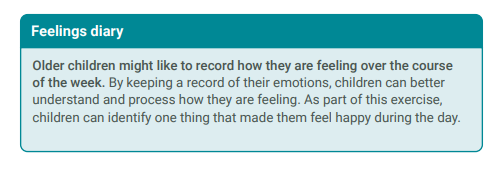 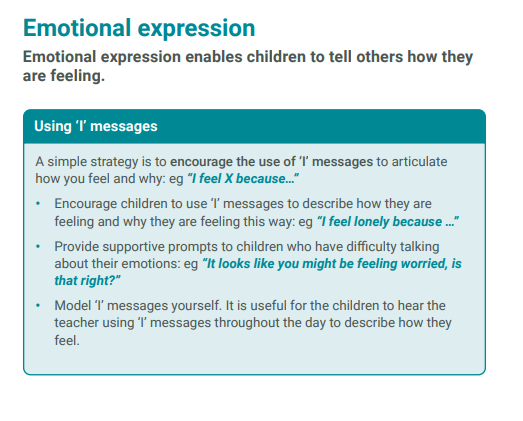 Mentally Healthy Schools 2020
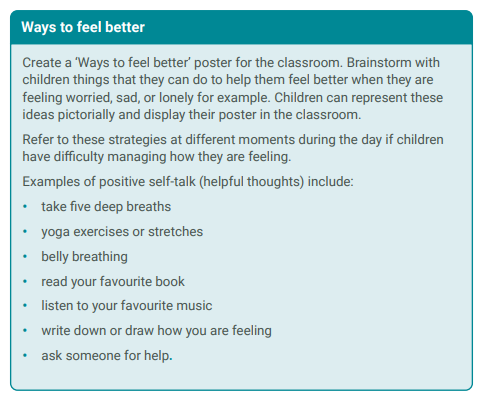 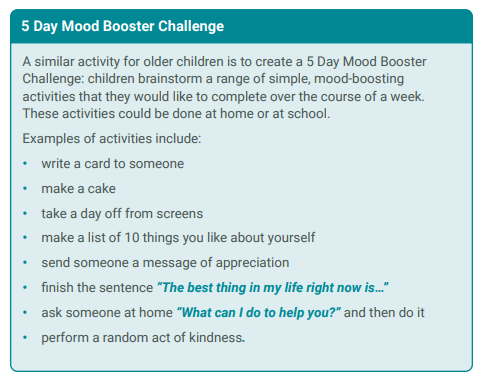 Mentally Healthy Schools 2020
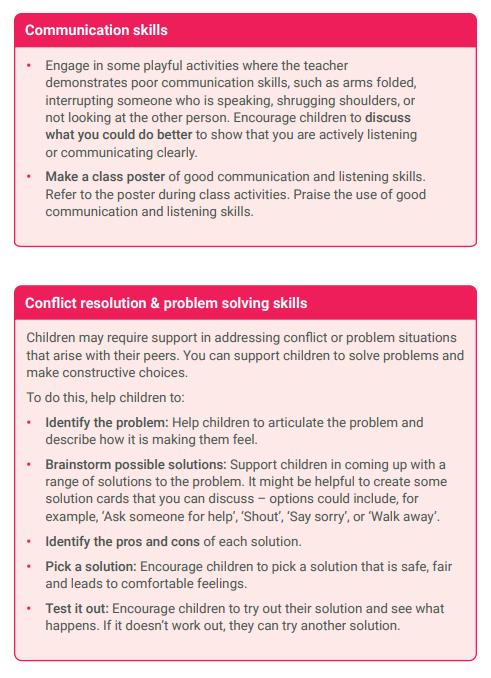 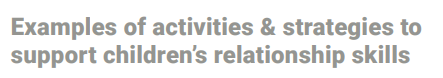 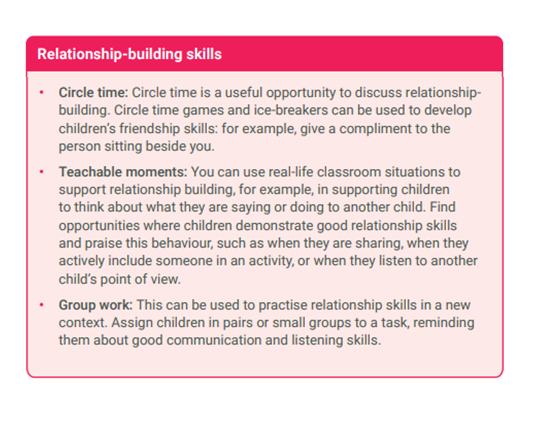 Mentally Healthy Schools 2020
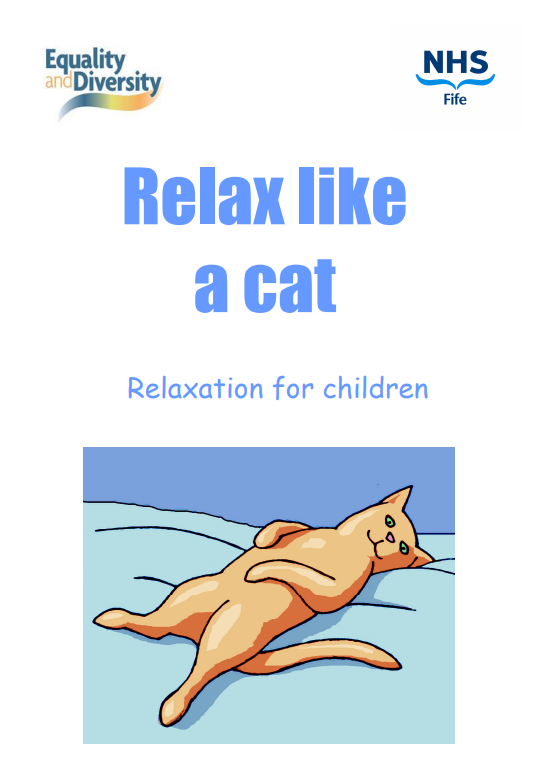 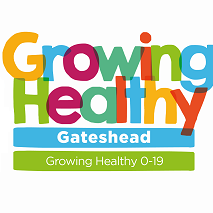 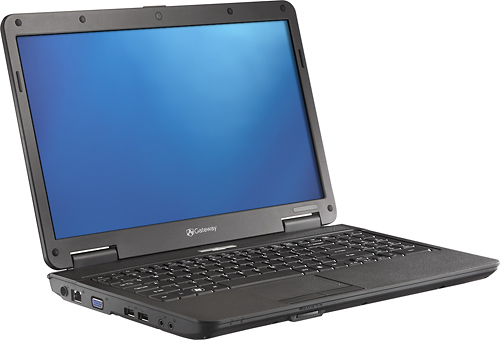 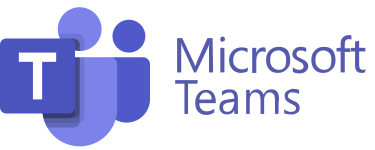 Parent
Transition Events
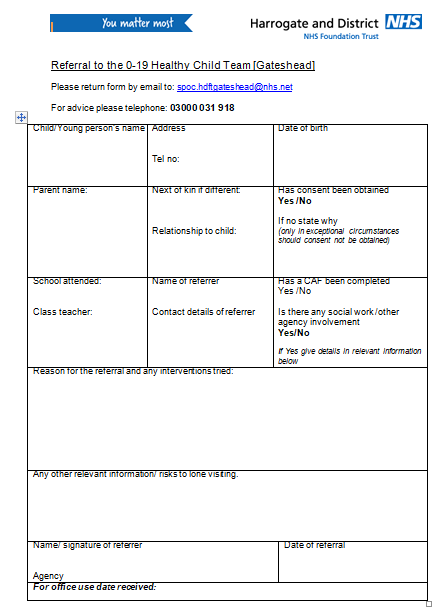 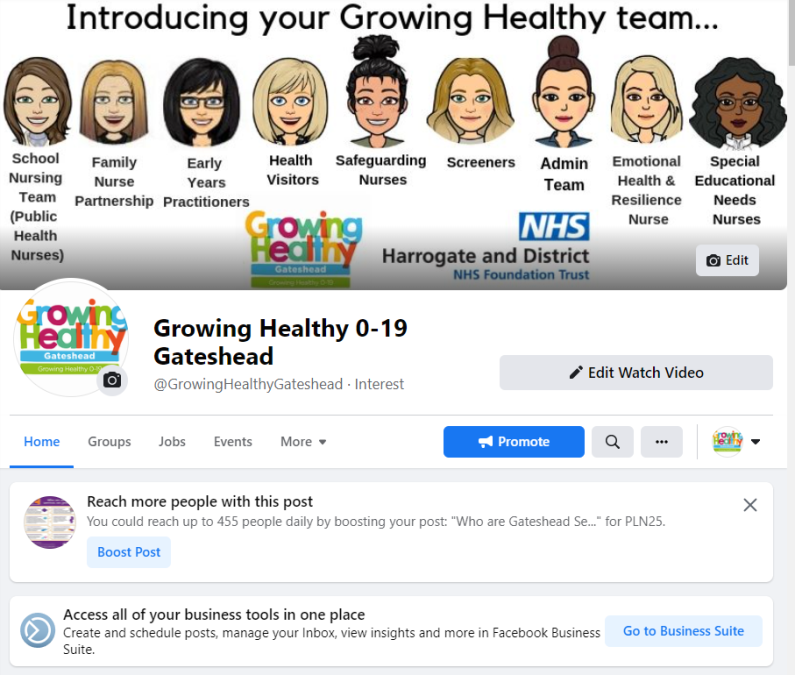 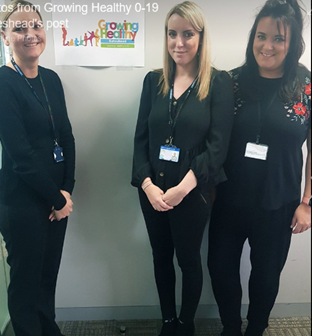 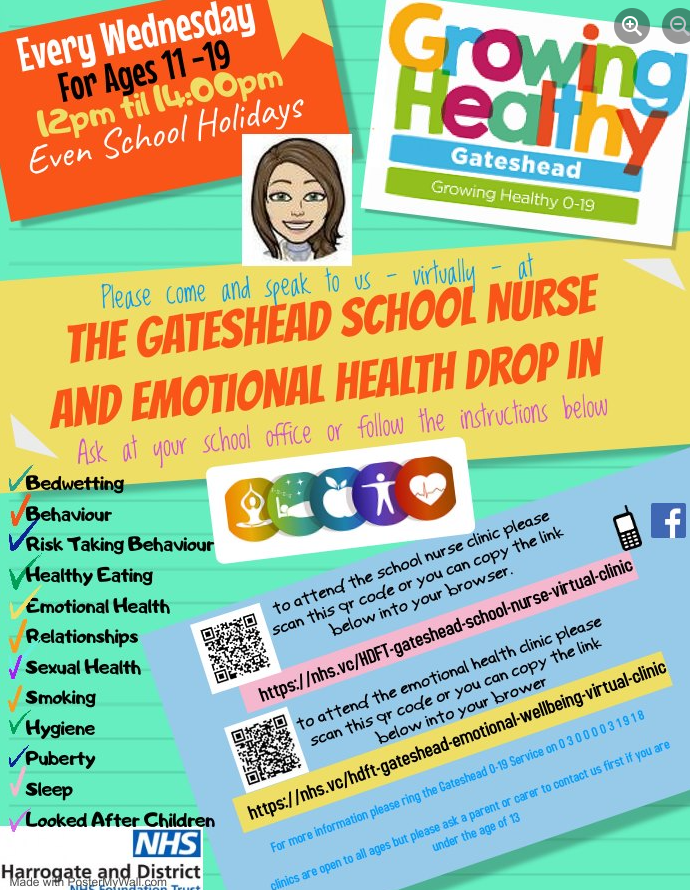 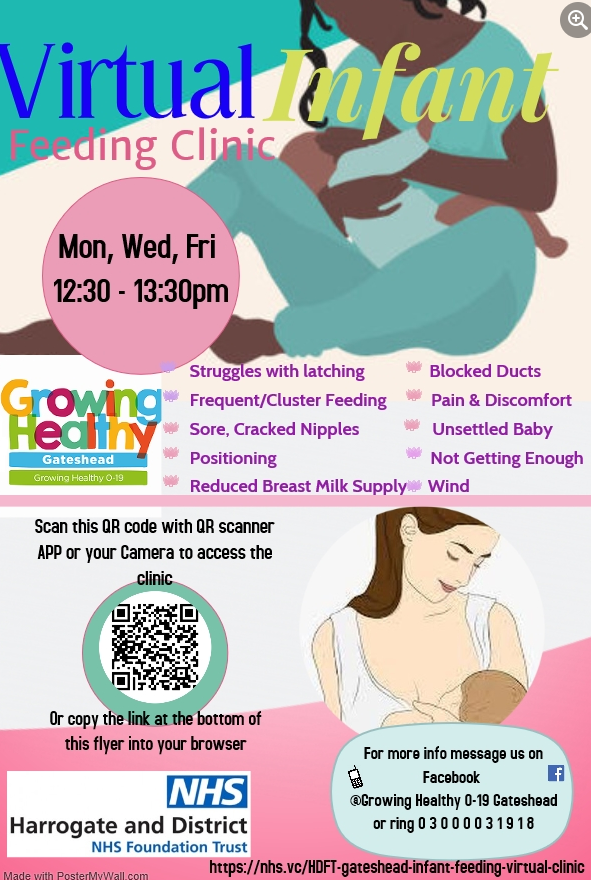 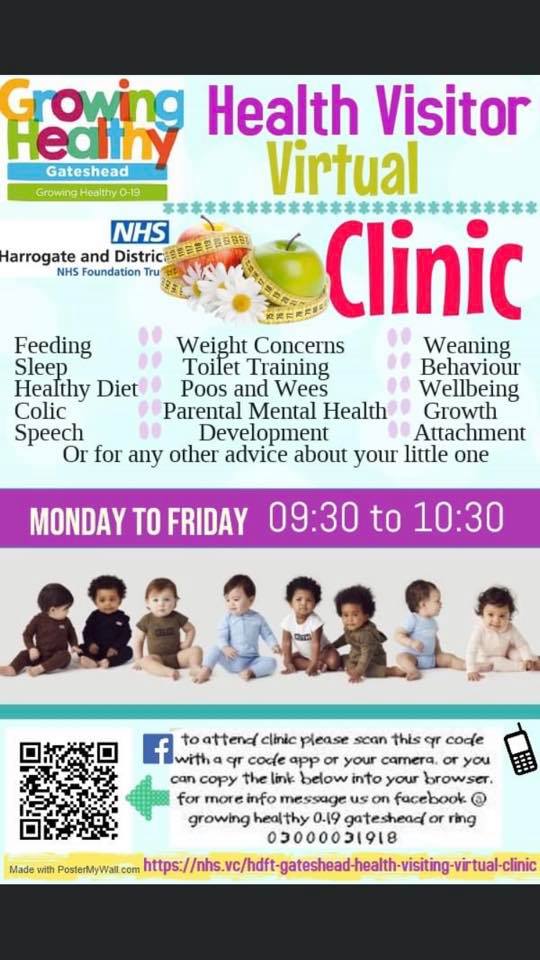 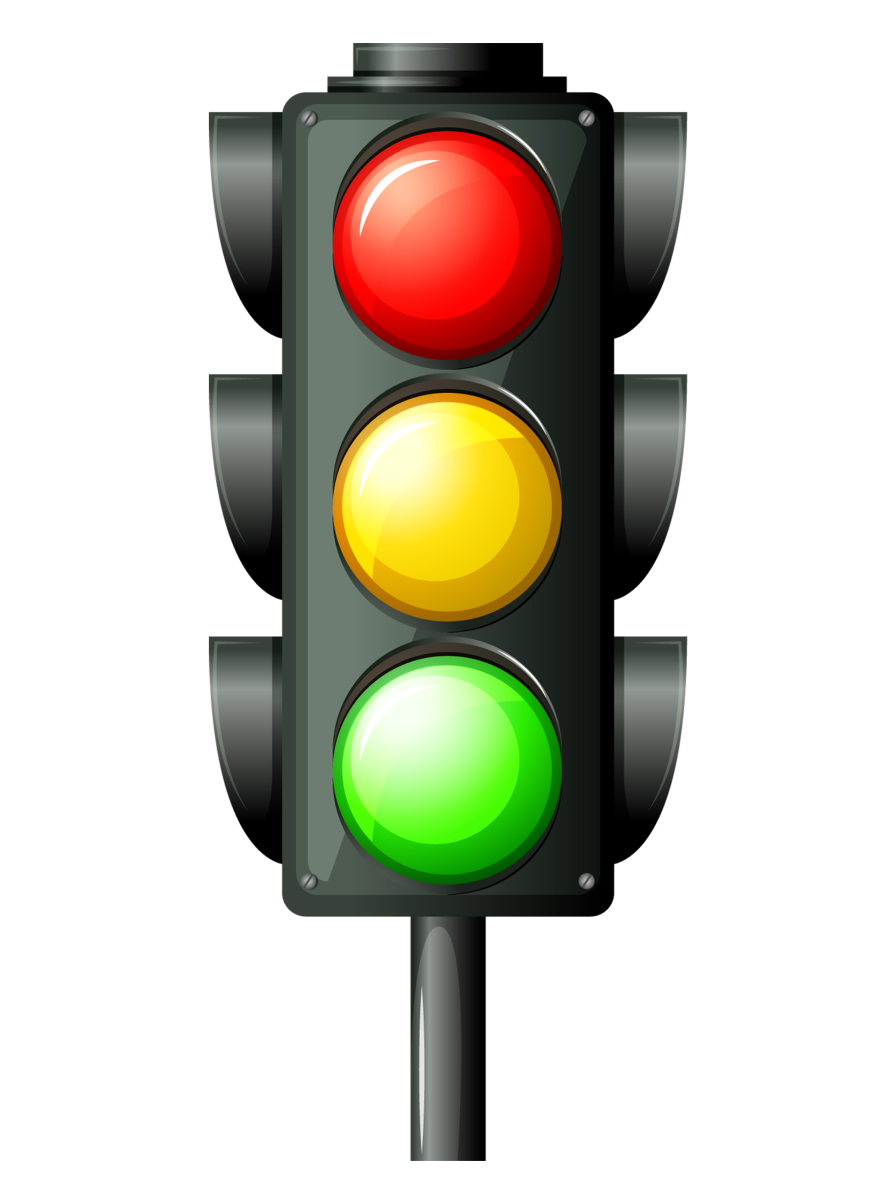 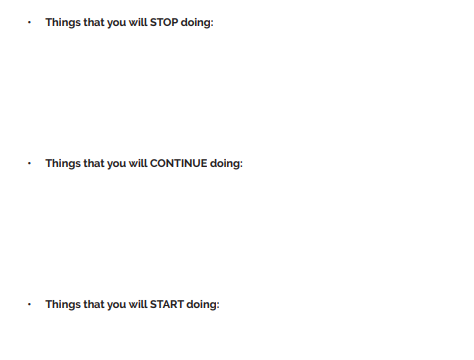 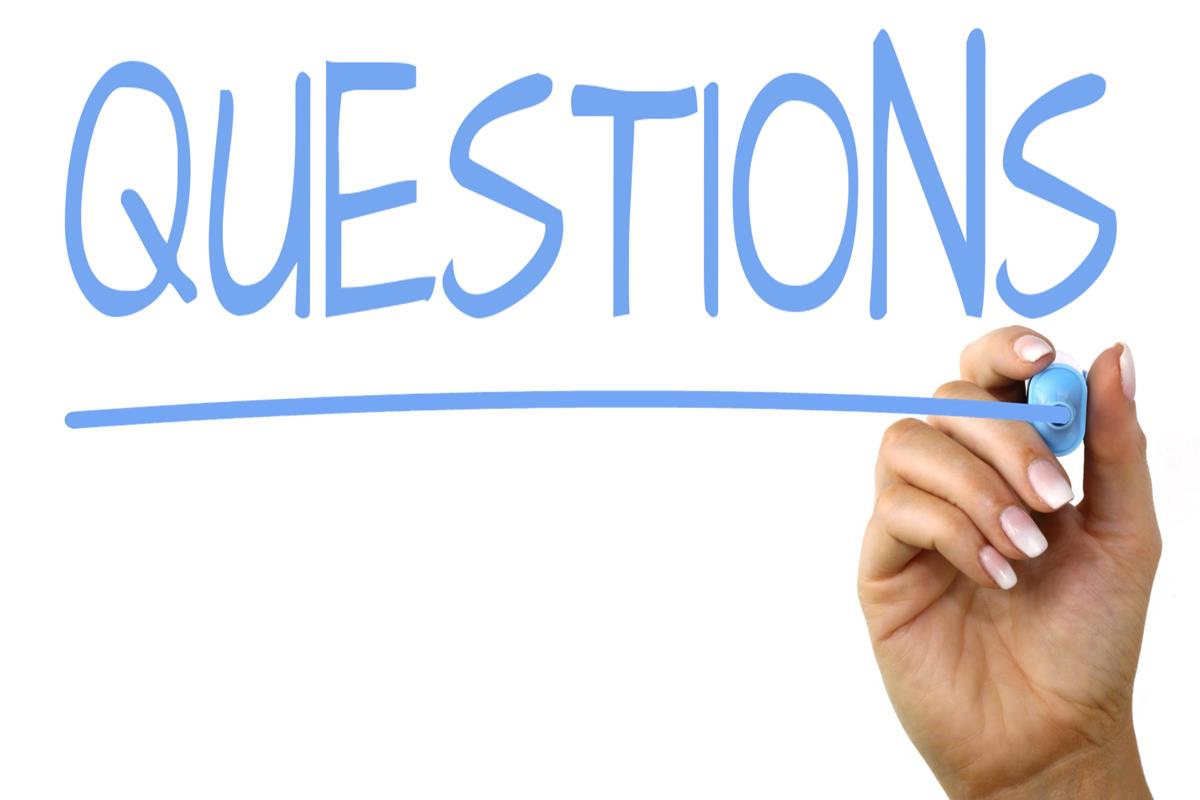 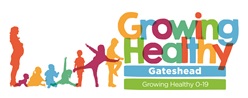 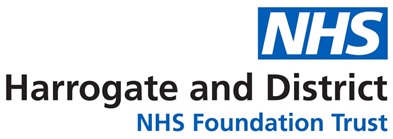 Email spoc.hdftgateshead@nhs.net


Call 0 3 0 0 0 0 3 1 9 1 8


Facebook – Growing Healthy 0-19 Gateshead